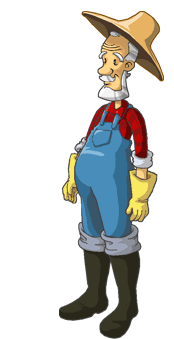 NHỔ CÀ RỐT
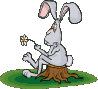 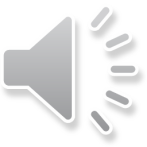 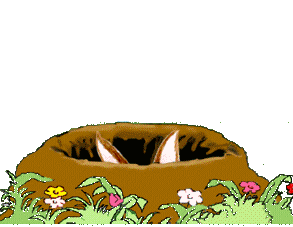 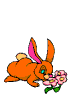 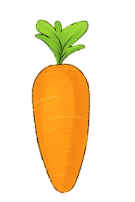 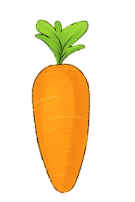 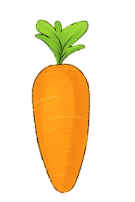 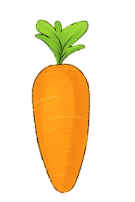 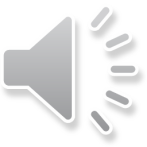 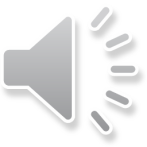 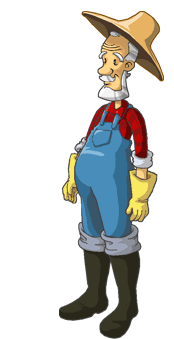 Con có dám thử không?
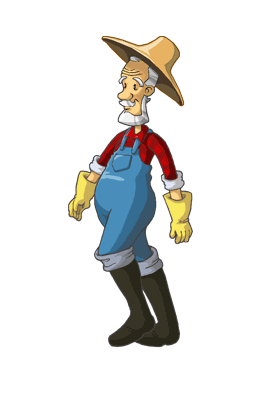 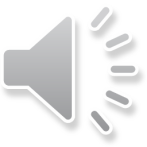 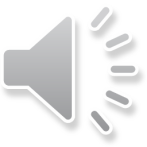 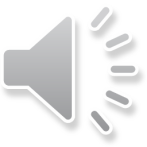 Được chứ. Nhưng để ta xem con ở trường có học hành đàng hoàng không thì ta mới cho
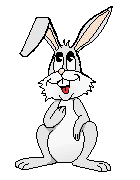 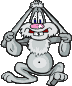 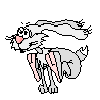 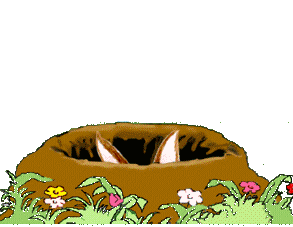 Bác ơi ! Cháu đói lắm bác cho cháu củ cà rốt được không ạ ?
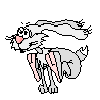 Dạ. Con đồng ý
Giờ ta sẽ cho con tự nhổ cà rốt
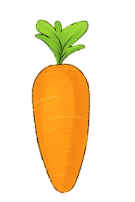 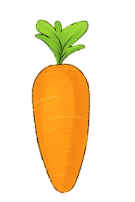 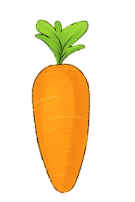 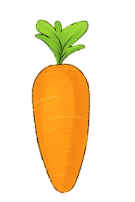 Hết Giờ
Con gà có mấy chân?
START
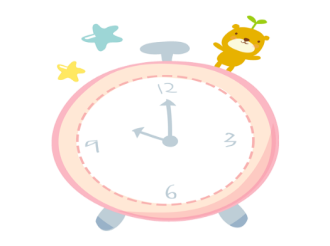 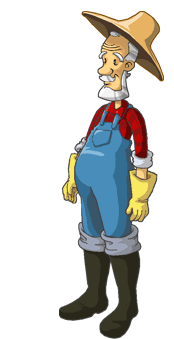 12
3
9
6
A : 2
B : 1
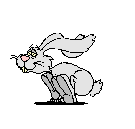 C : 3
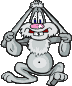 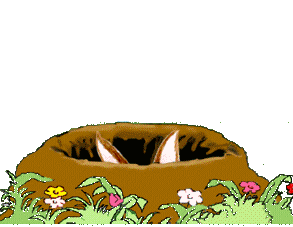 D : 4
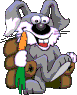 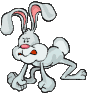 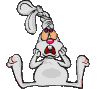 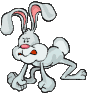 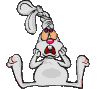 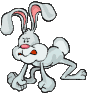 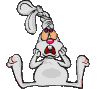 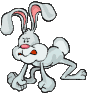 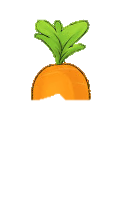 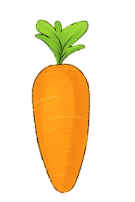 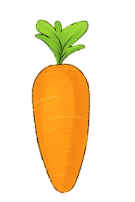 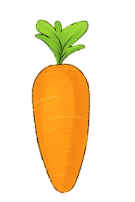 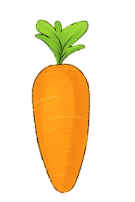 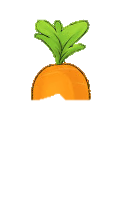 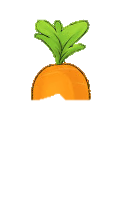 A                   B                   C                   D
Hết Giờ
Ông già Noel có râu màu gì?
START
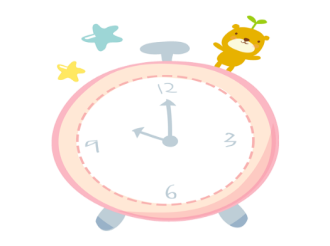 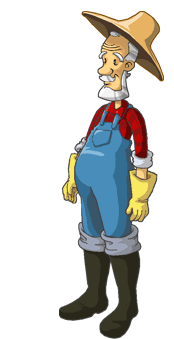 12
3
9
6
A : Đỏ
B : Trắng
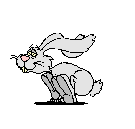 C : Đen
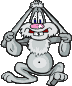 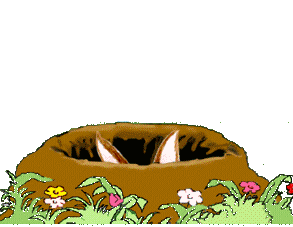 D : Nâu
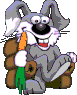 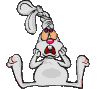 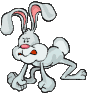 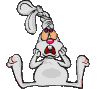 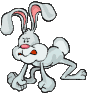 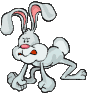 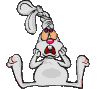 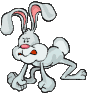 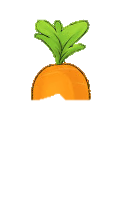 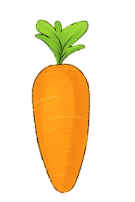 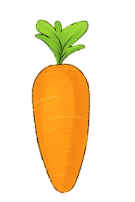 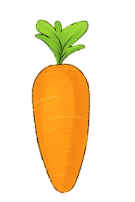 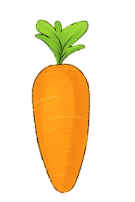 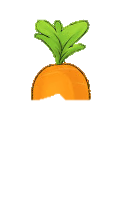 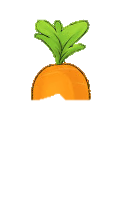 A                   B                   C                   D
Hết Giờ
Trường th Võng La thuộc chỗ nào?
START
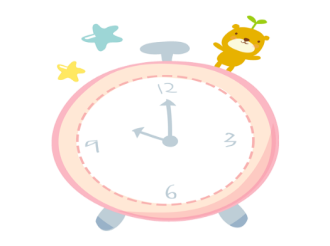 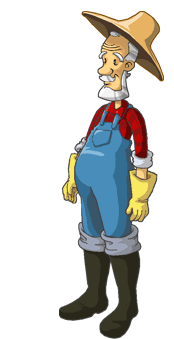 12
3
9
6
A : Sáp mai
B : võng la
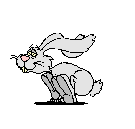 C :hã tĩnh
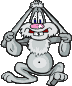 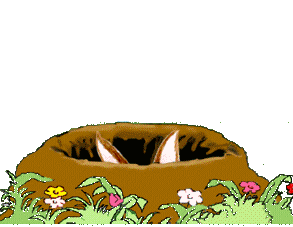 D : Nguyễn Trãi
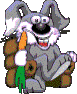 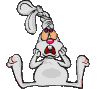 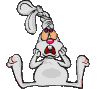 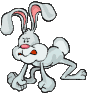 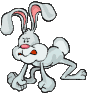 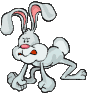 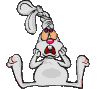 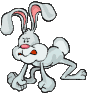 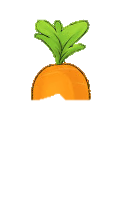 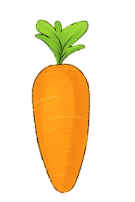 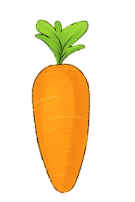 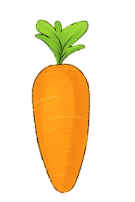 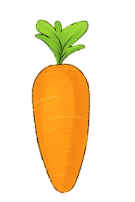 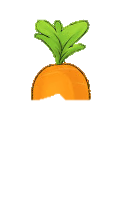 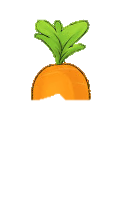 A                   B                   C                   D
Hết Giờ
Cô giáo lớp 5c là cô nào?
START
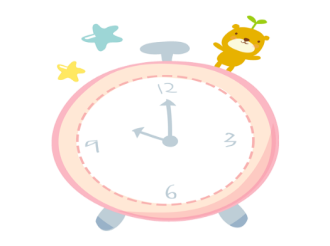 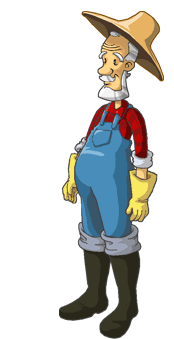 12
3
9
6
A : Cô Thảo – Cô Chinh
B : Cô Duyên – Cô Hoa
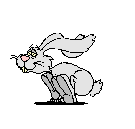 C : Cô Thúy – Cô Trà
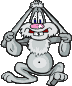 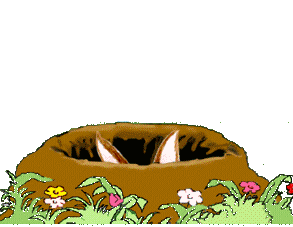 D Cô Nguyệt
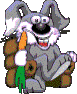 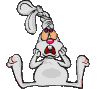 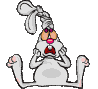 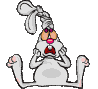 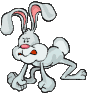 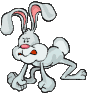 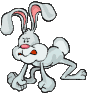 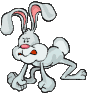 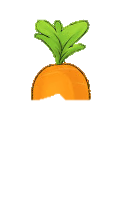 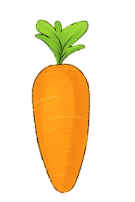 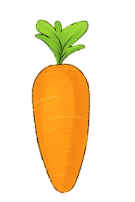 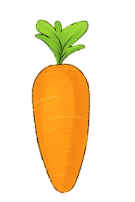 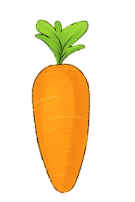 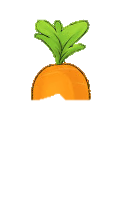 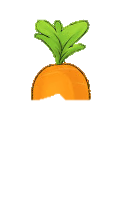 A                   B                   C                   D
Hết Giờ
Hình vuông có mấy cạnh
START
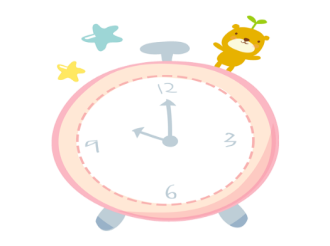 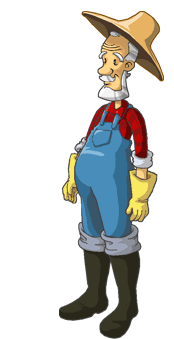 12
3
9
6
A : 4
B : 2
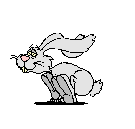 C : 3
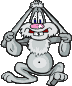 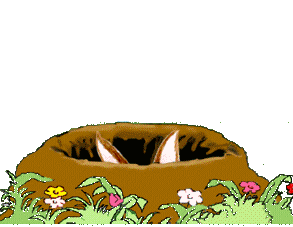 D : 5
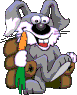 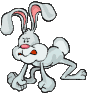 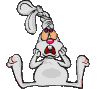 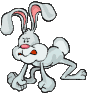 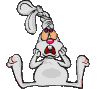 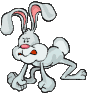 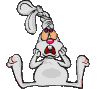 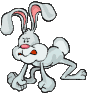 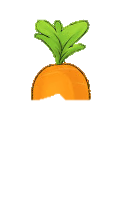 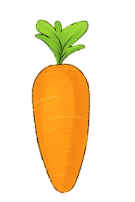 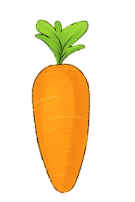 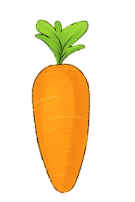 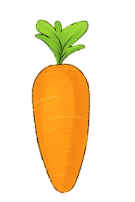 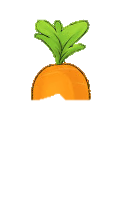 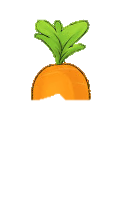 A                   B                   C                   D
Hết Giờ
Con Mèo có mấy chân?
START
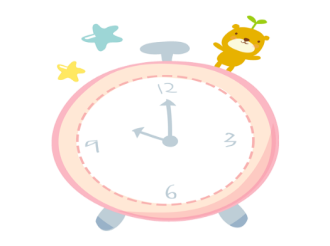 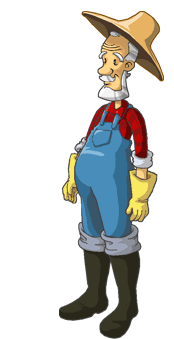 12
3
9
6
A : 3
B : 4
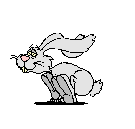 C : 2
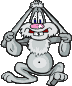 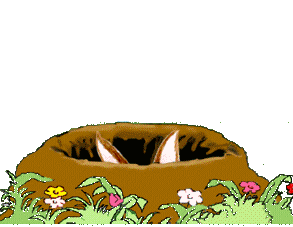 D : 5
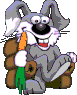 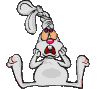 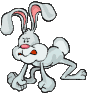 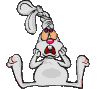 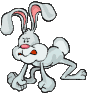 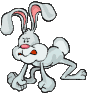 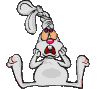 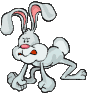 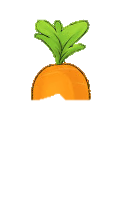 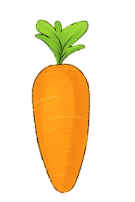 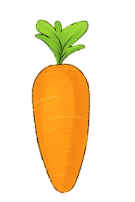 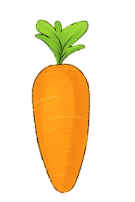 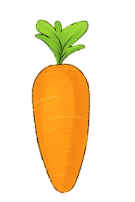 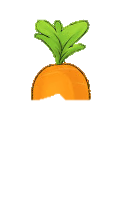 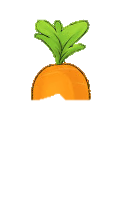 A                   B                   C                   D
Hết Giờ
Mùa nào trong năm có thời tiết nóng bức?
START
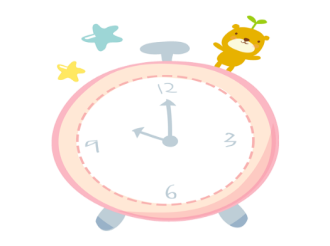 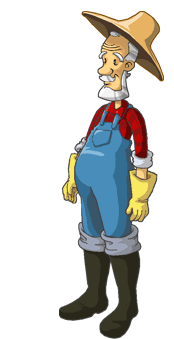 12
3
9
6
A : Mùa xuân
B : Mùa đông
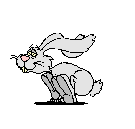 C : Mùa hè
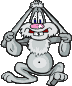 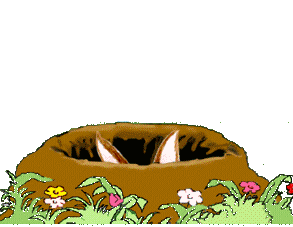 D : Mùa thu
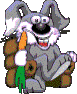 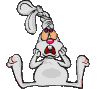 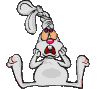 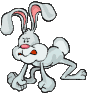 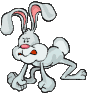 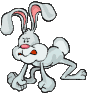 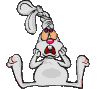 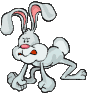 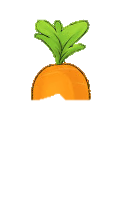 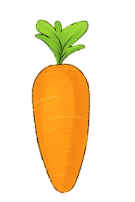 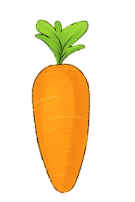 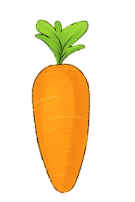 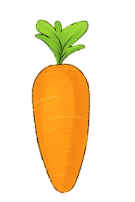 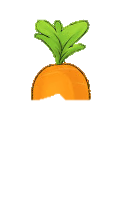 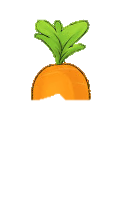 A                   B                   C                   D
Hết Giờ
Con gì màu đỏ, gáy ò ó o, 
sáng sớm tinh mơ, gọi người thức dậy?
START
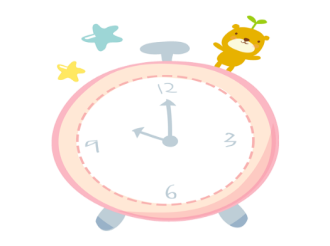 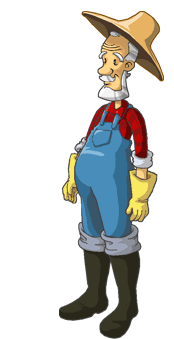 12
3
9
6
A : Con Chó
B : Con Mèo
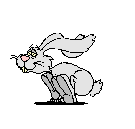 C : Con Lợn
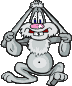 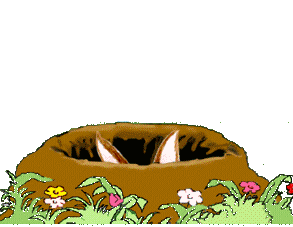 D : Con Gà trống
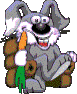 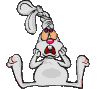 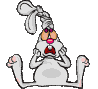 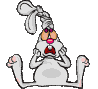 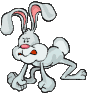 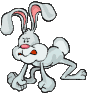 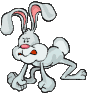 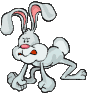 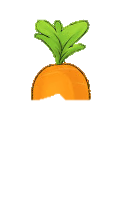 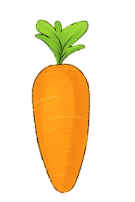 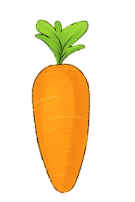 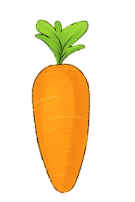 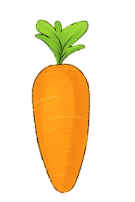 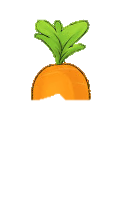 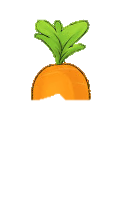 A                   B                   C                   D
Hết Giờ
Phương tiện giao thông nào kêu tu tu xịch xịch?
START
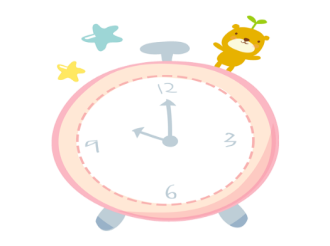 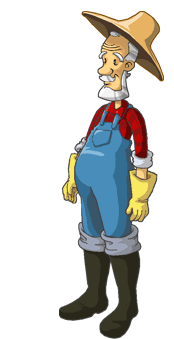 12
3
9
6
A : Tàu hỏa
B : Ô tô
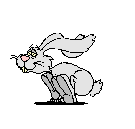 C : Máy bay
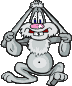 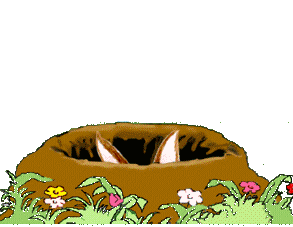 D : Xe đạp
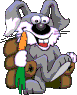 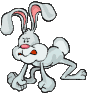 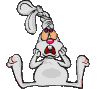 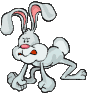 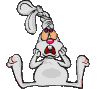 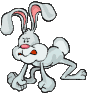 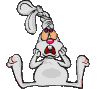 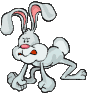 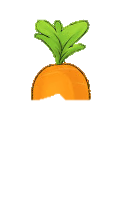 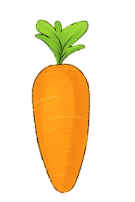 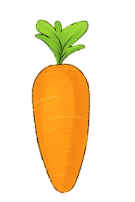 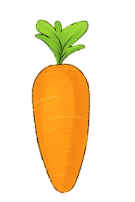 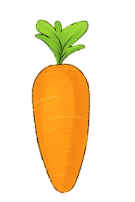 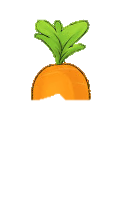 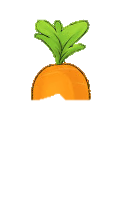 A                   B                   C                   D
Hết Giờ
Hình có 3 cạnh là hình gì?
START
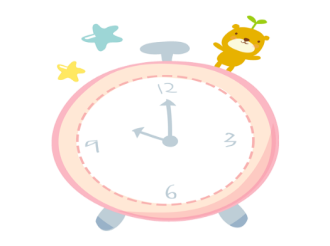 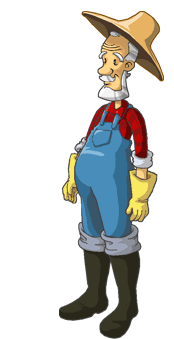 12
3
9
6
A : Hình tròn
B : Hình tam giác
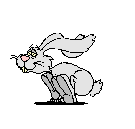 C : Hình vuông
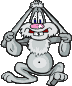 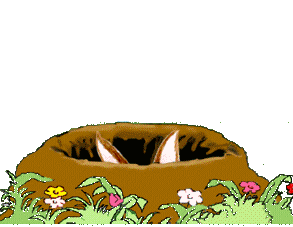 D : Hình chữ nhật
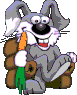 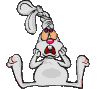 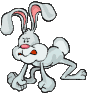 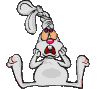 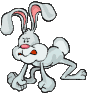 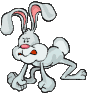 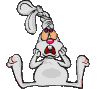 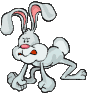 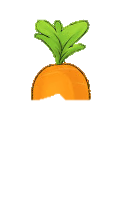 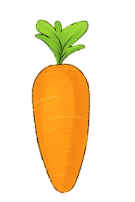 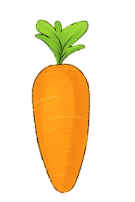 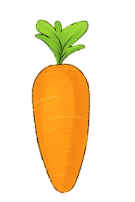 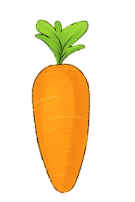 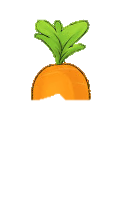 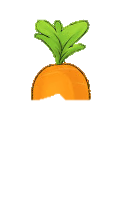 A                   B                   C                   D
Hết Giờ
Đôi bàn tay của bé có mấy ngón?
START
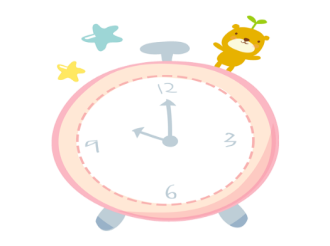 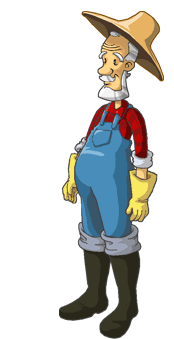 12
3
9
6
A : 8 ngón
B : 6 ngón
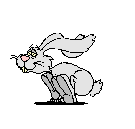 C : 5 ngòn
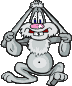 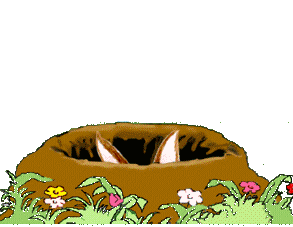 D : 10 ngón
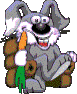 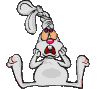 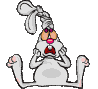 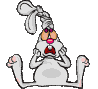 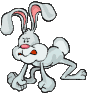 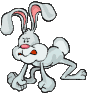 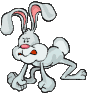 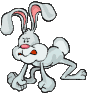 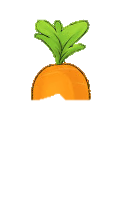 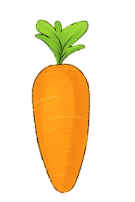 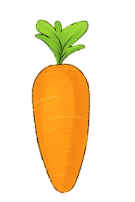 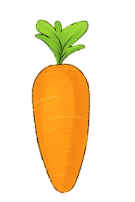 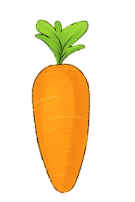 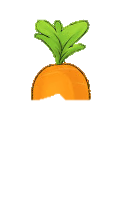 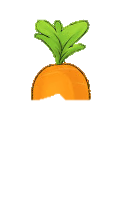 A                   B                   C                   D
Hết Giờ
Bé có mấy chân nào?
START
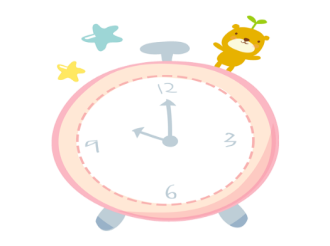 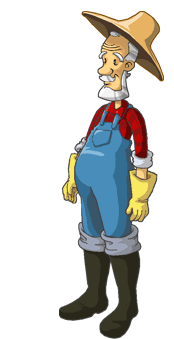 12
3
9
6
A : 1 chân
B : 4 chân
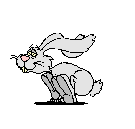 C : 2 chân
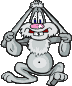 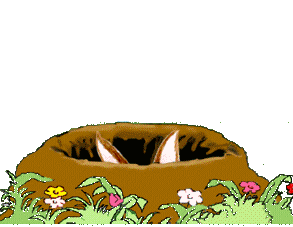 D : 3 chân
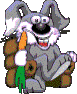 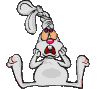 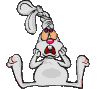 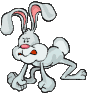 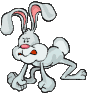 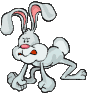 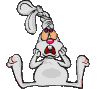 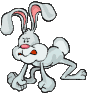 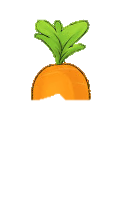 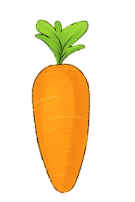 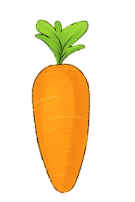 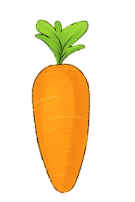 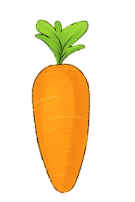 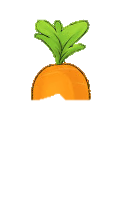 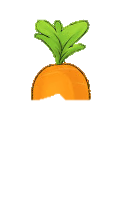 A                   B                   C                   D
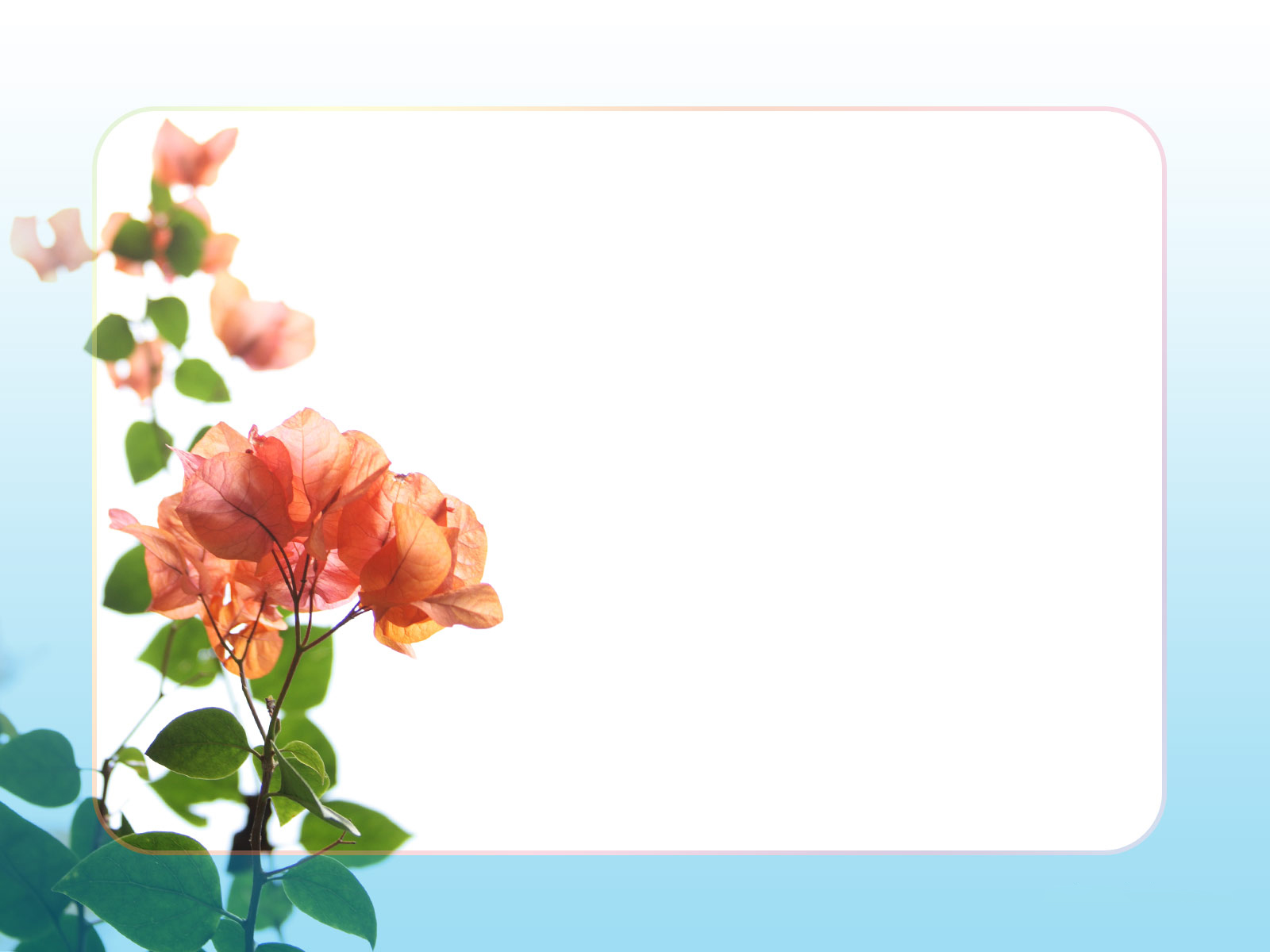 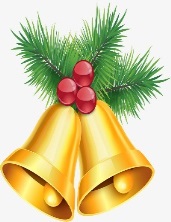 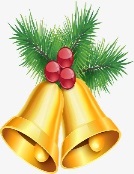 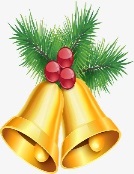 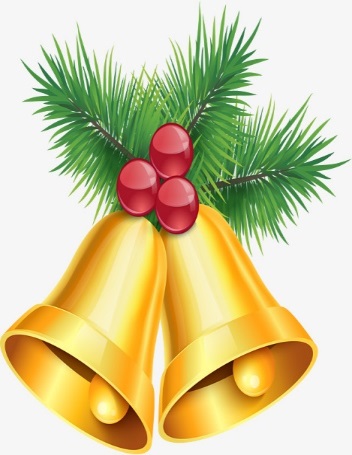 TRÒ CHƠI ĐẾN ĐÂY LÀ  
KẾT THÚC
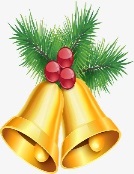 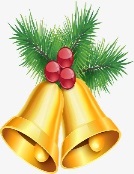 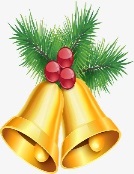 Chúc các con vui khỏe!
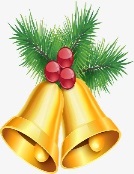 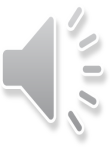